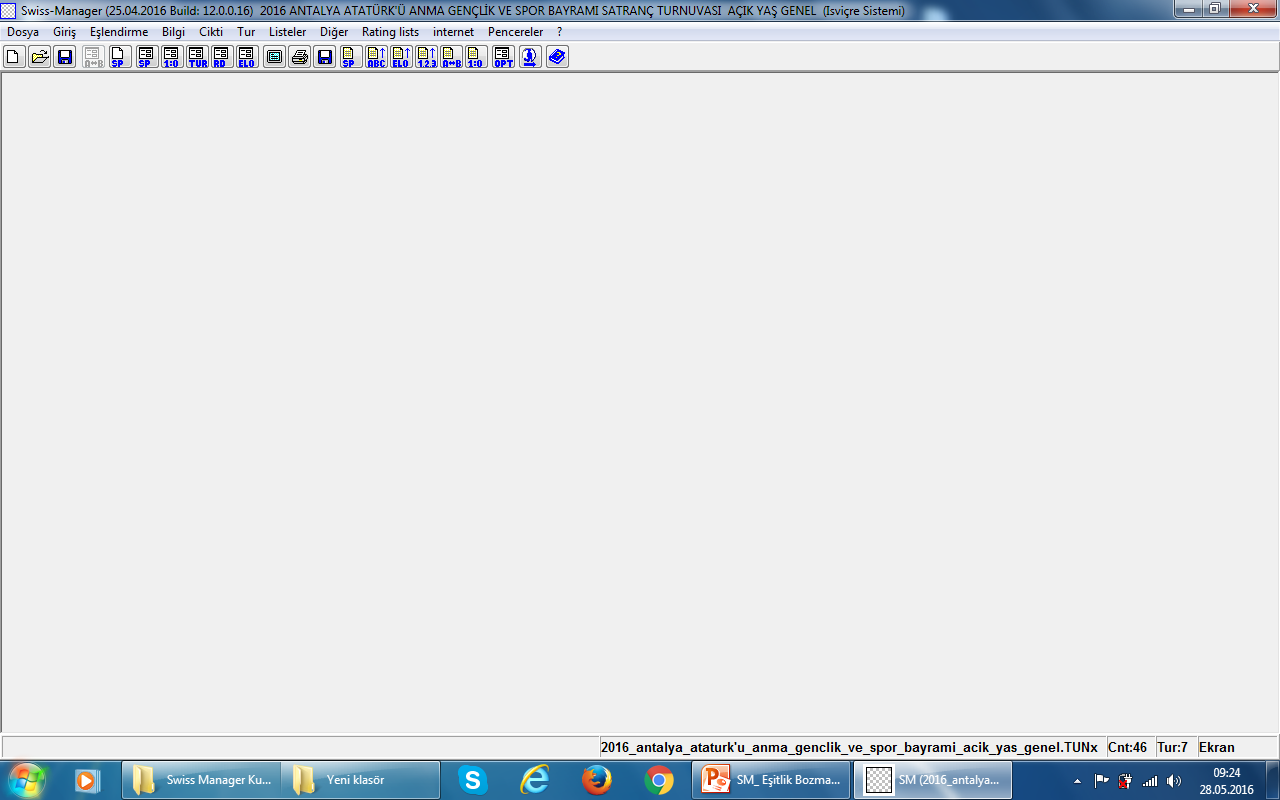 Giriş Seçilir
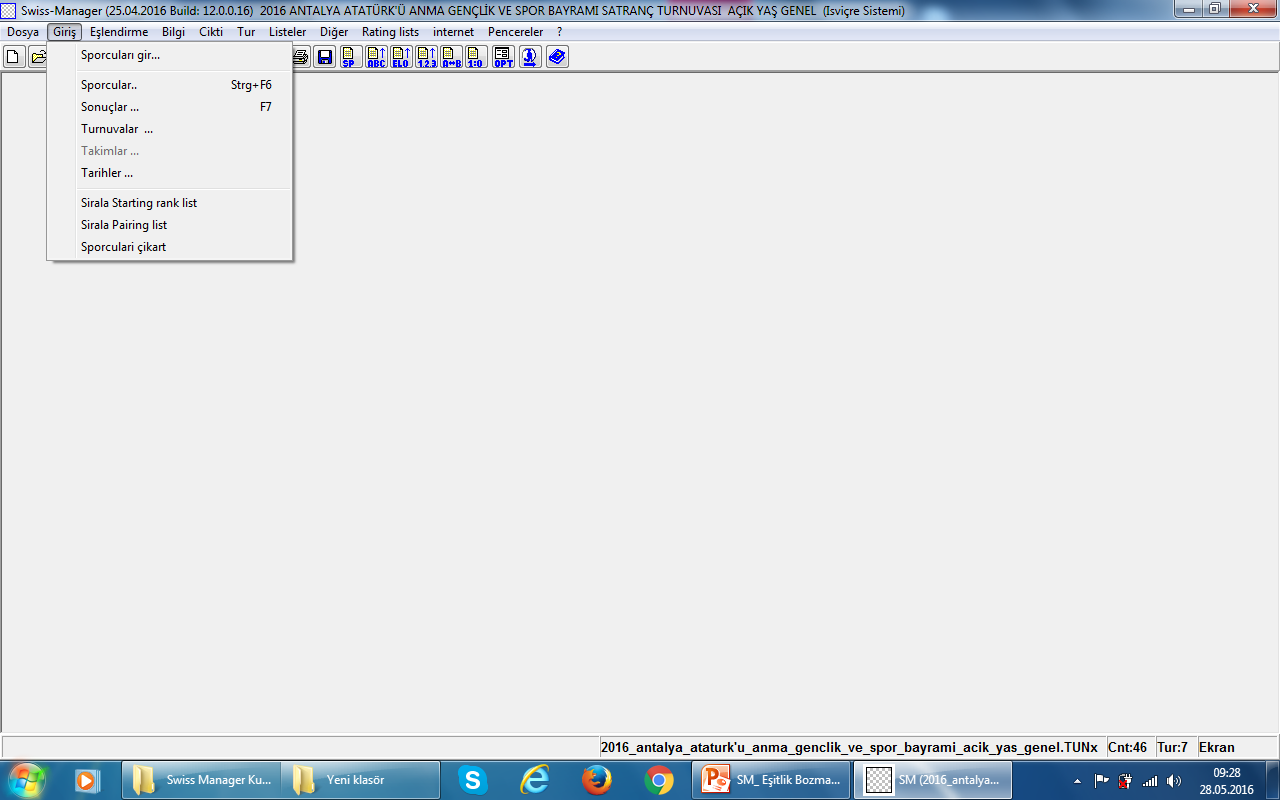 Turnuvalar Seçilir
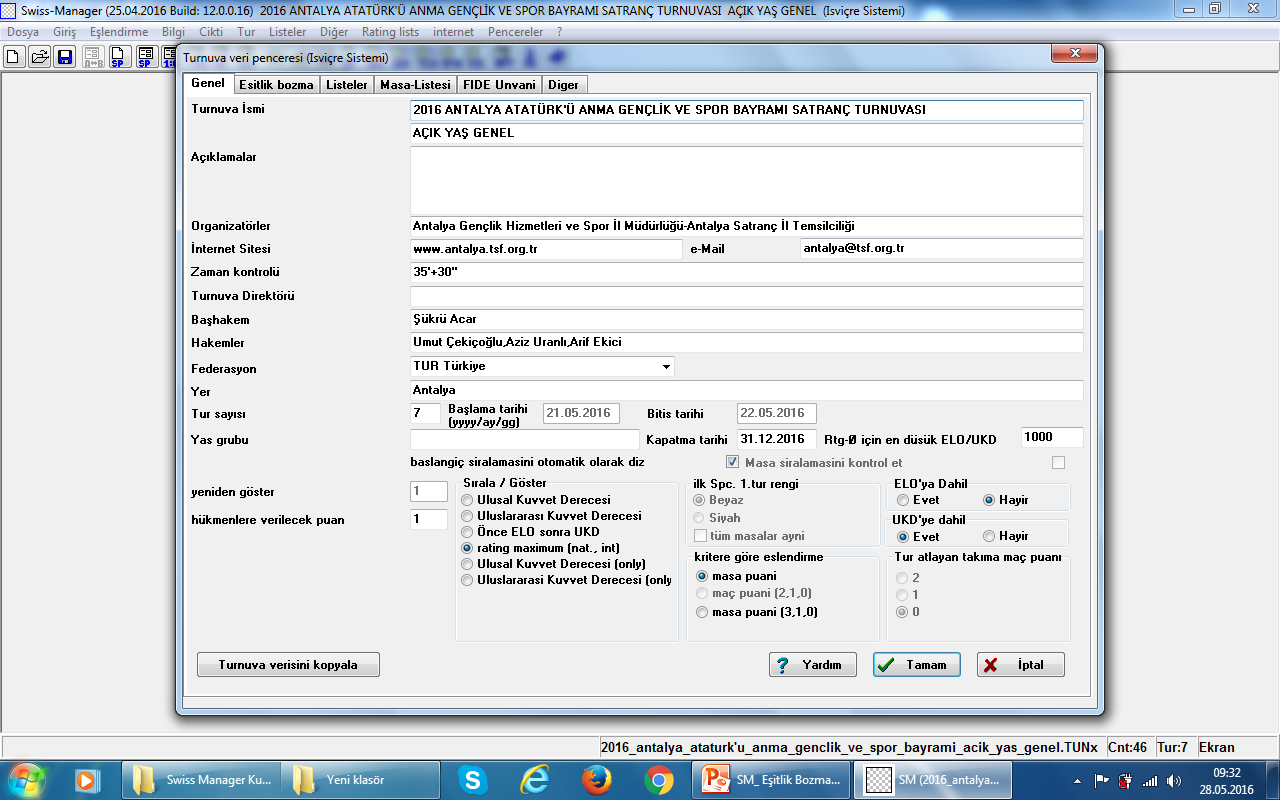 Eşitlik Bozma Seçilir
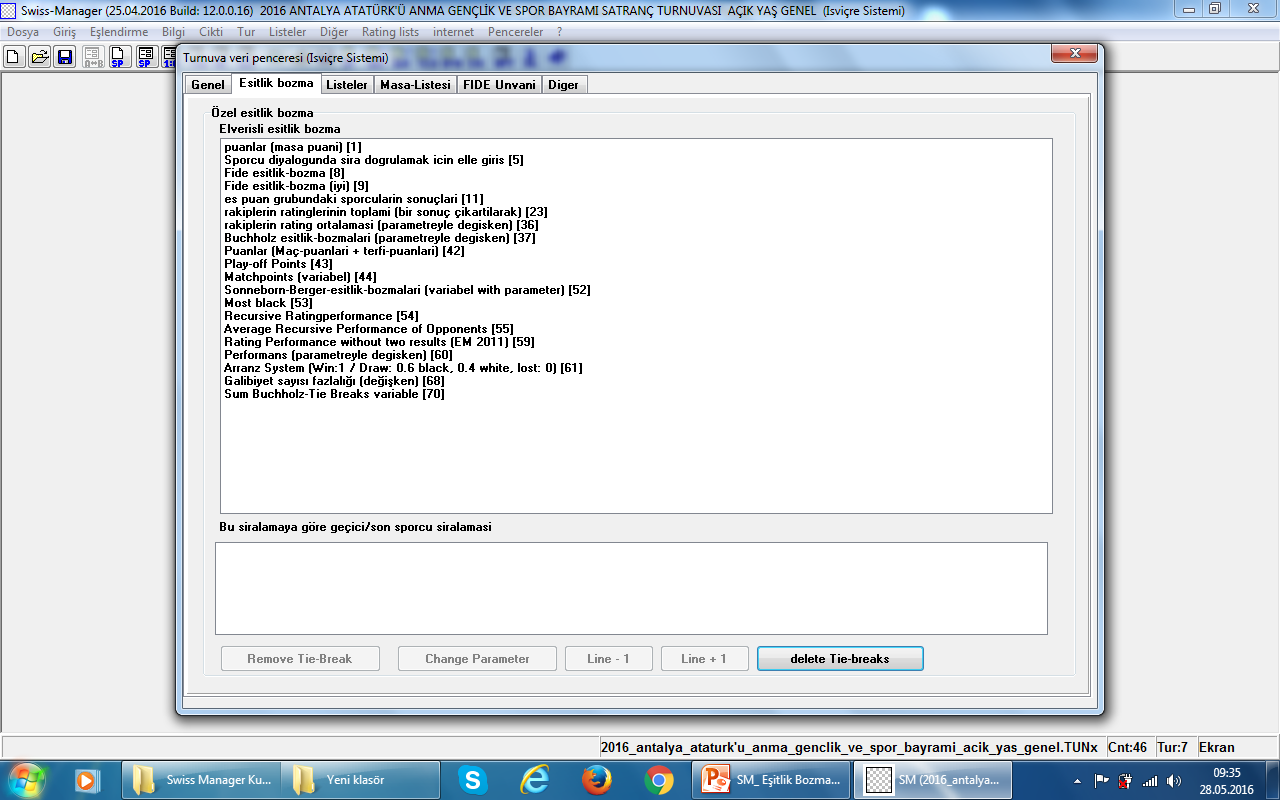 Buchholz-1(Alttan) Ayarı İçin
Buchholz Eşitlik Bozmaları (37) Seçilir
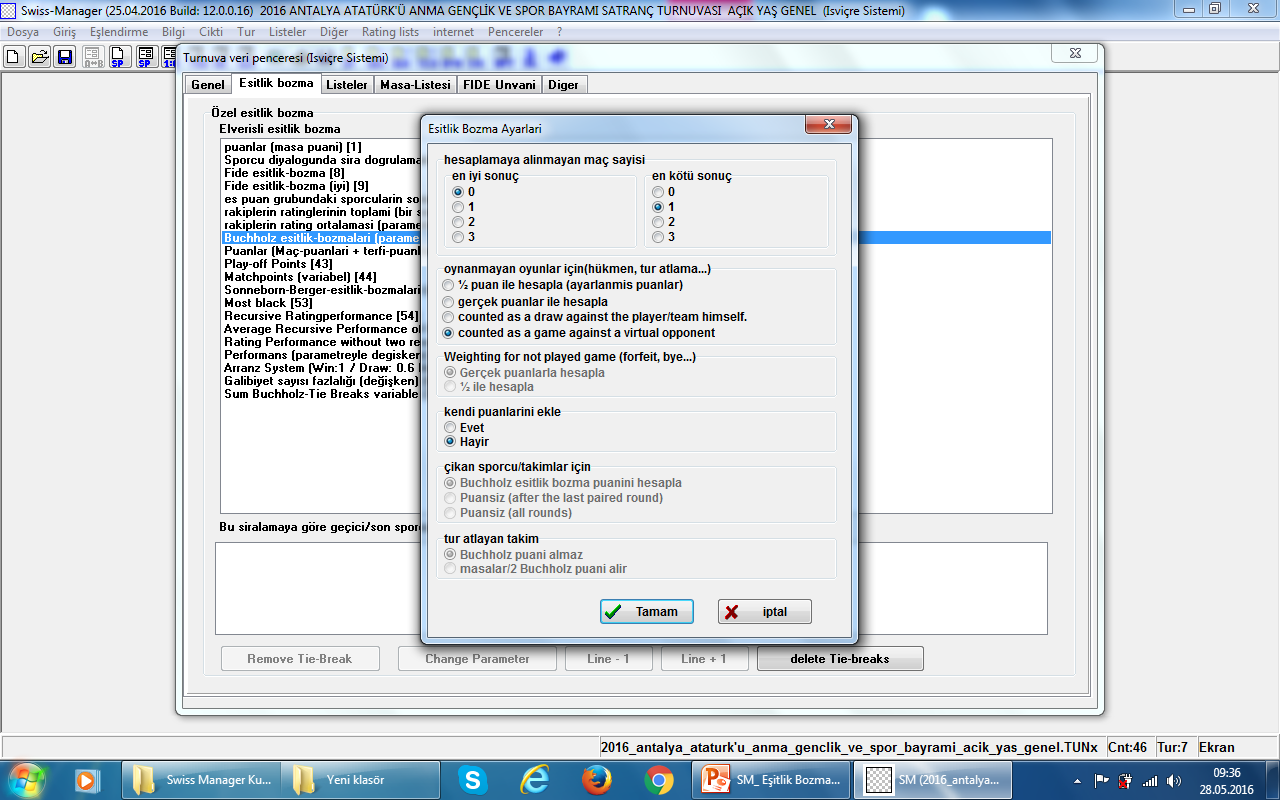 Buchholz-1(Alttan) için
en iyi sonuç-0 seçilir
En kötü sonuç-1 Seçilir
Tamam Seçilir
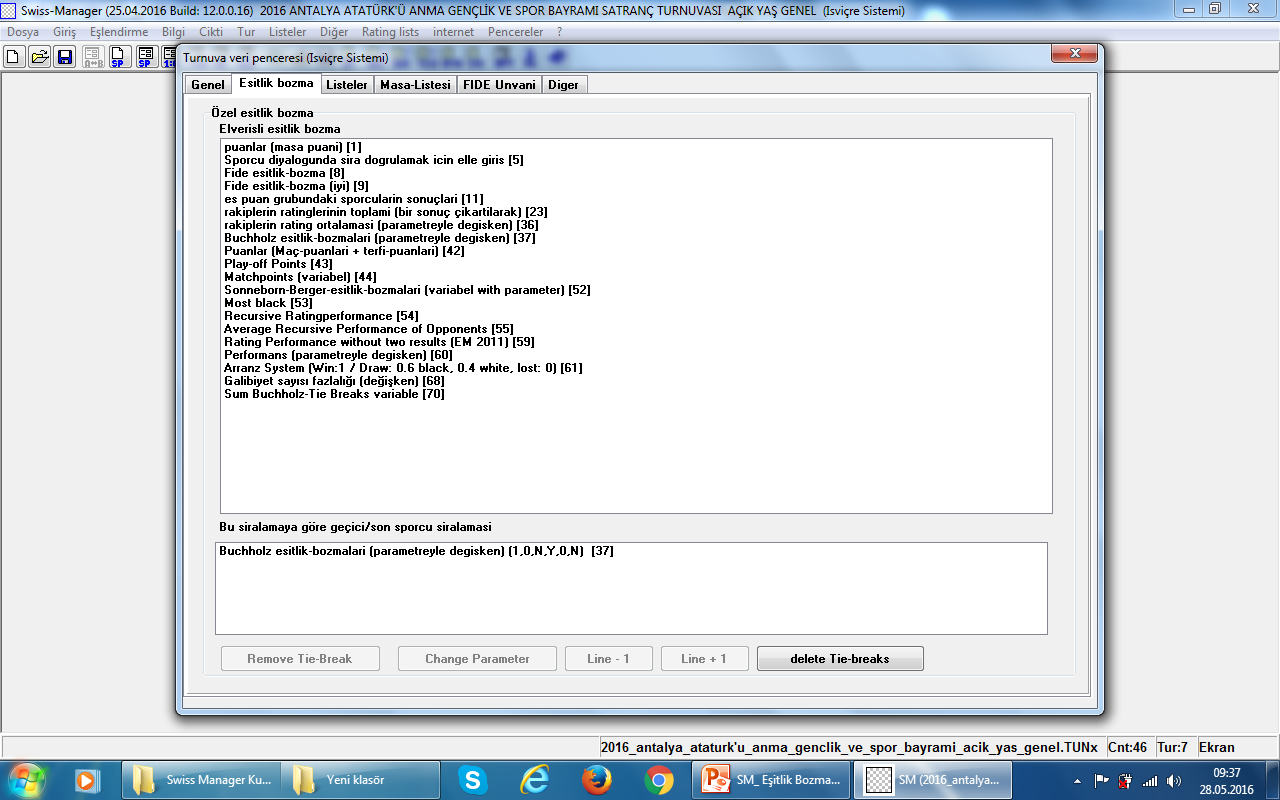 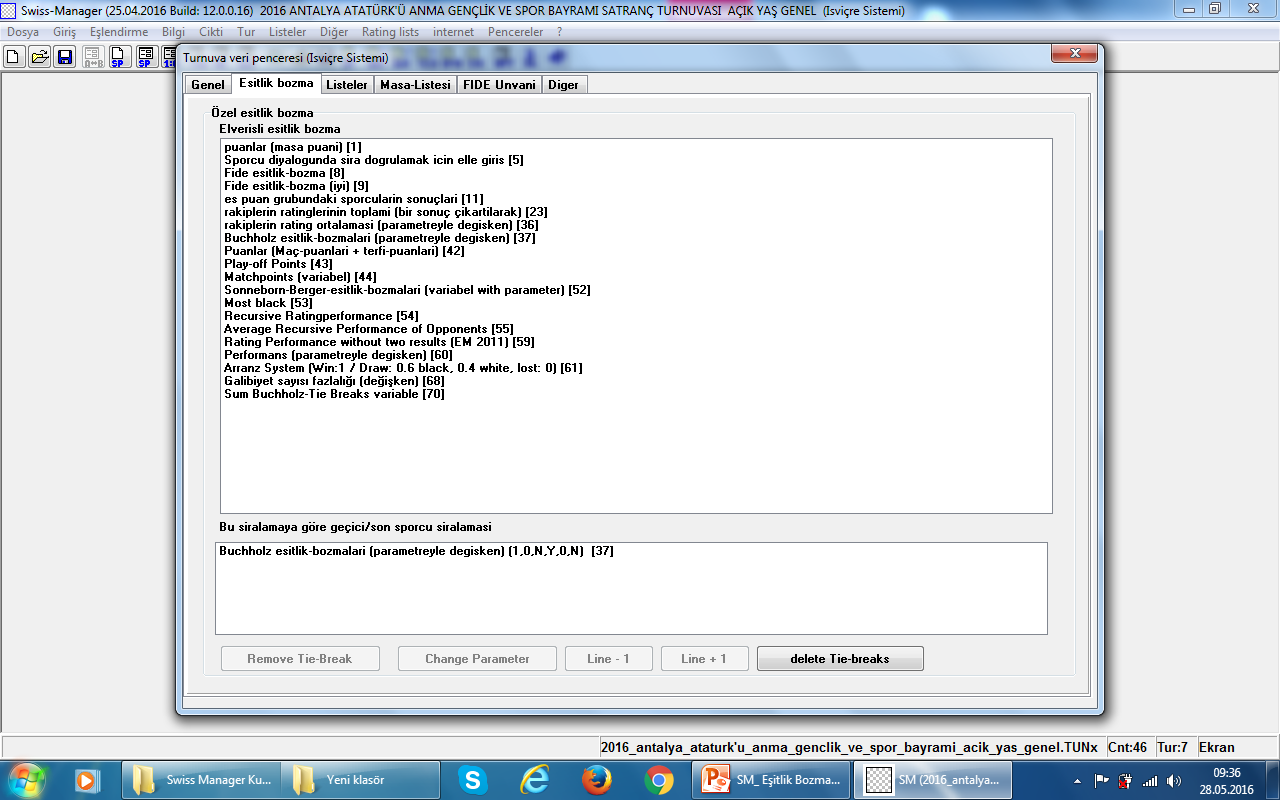 Buchholz-2(Alttan) Ayarı İçin
Buchholz Eşitlik Bozmaları (37) Seçilir
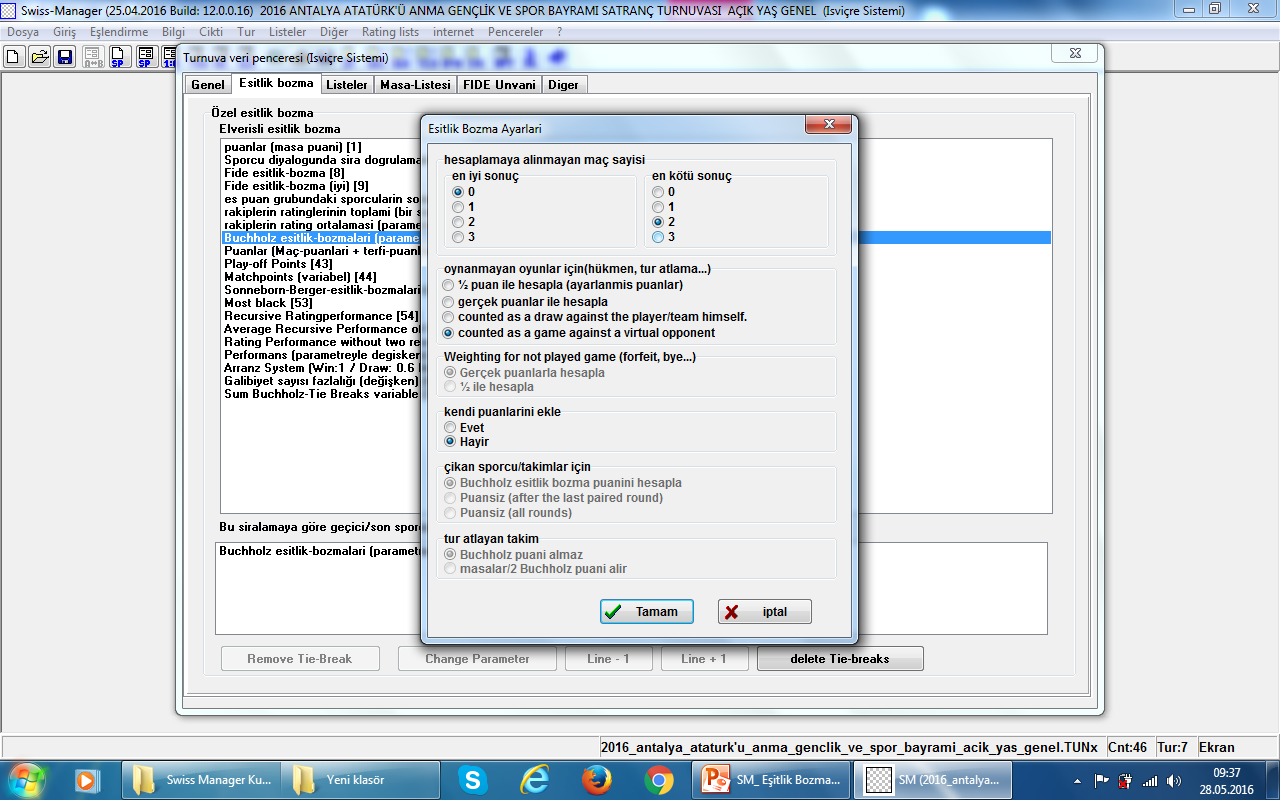 Buchholz-1(Alttan) için
en iyi sonuç-0 seçilir
en kötü sonuç-2 Seçilir
Tamam Seçilir
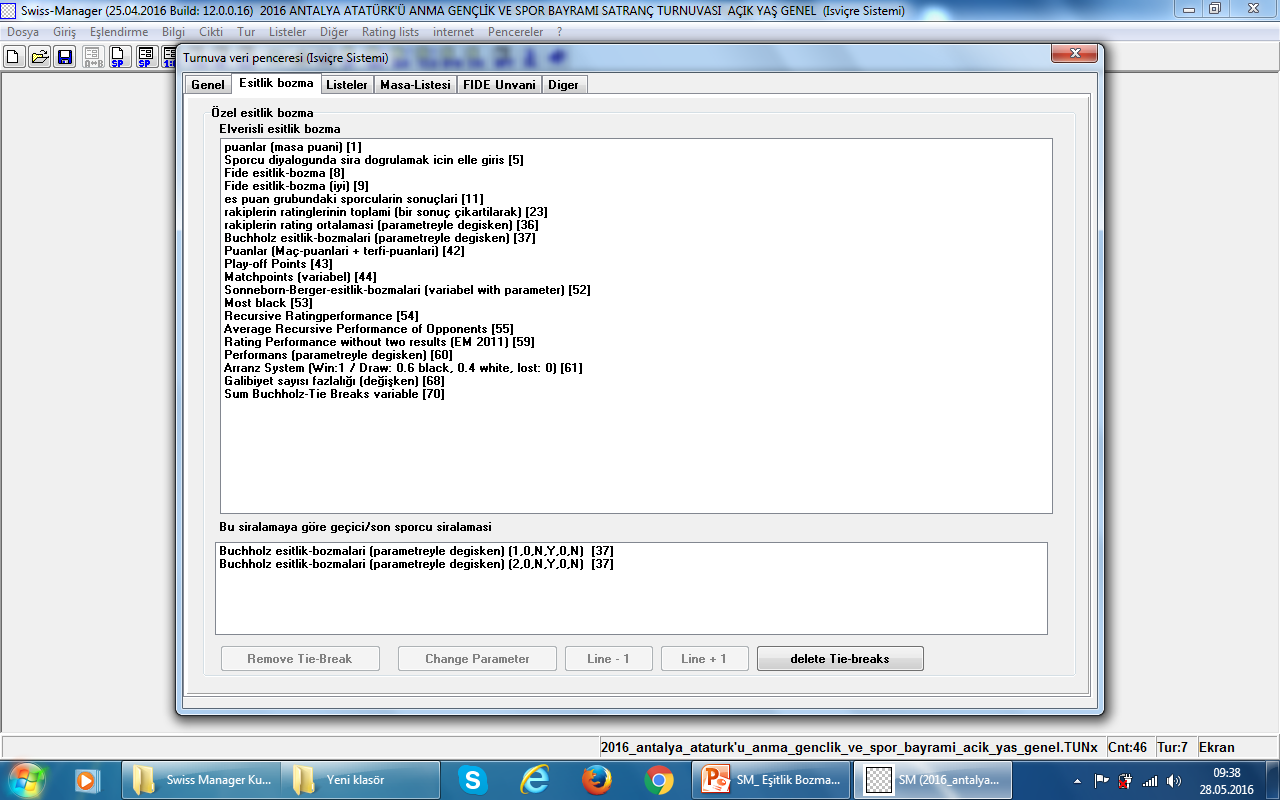 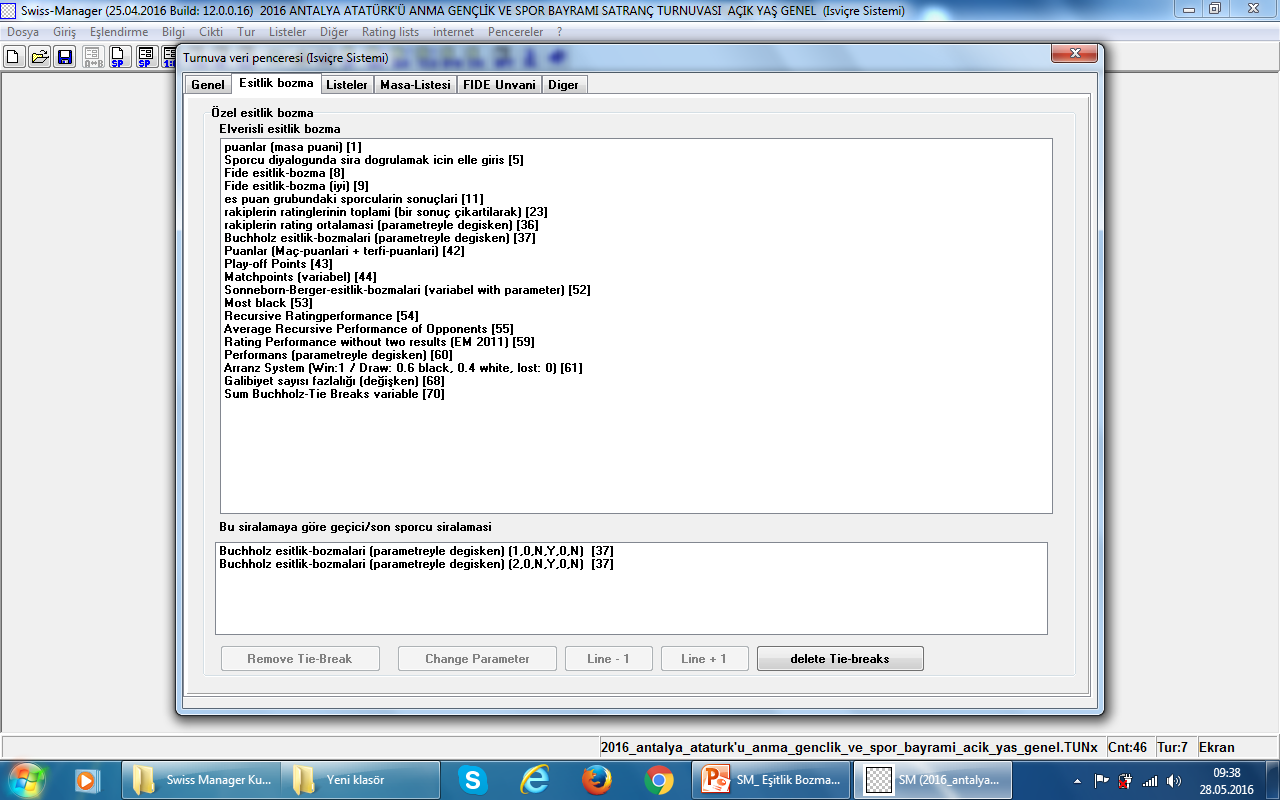 Sonneborn-Berger Ayarı İçin
Sonneborn-Berger-eşitlik-bozmaları(52) Seçilir
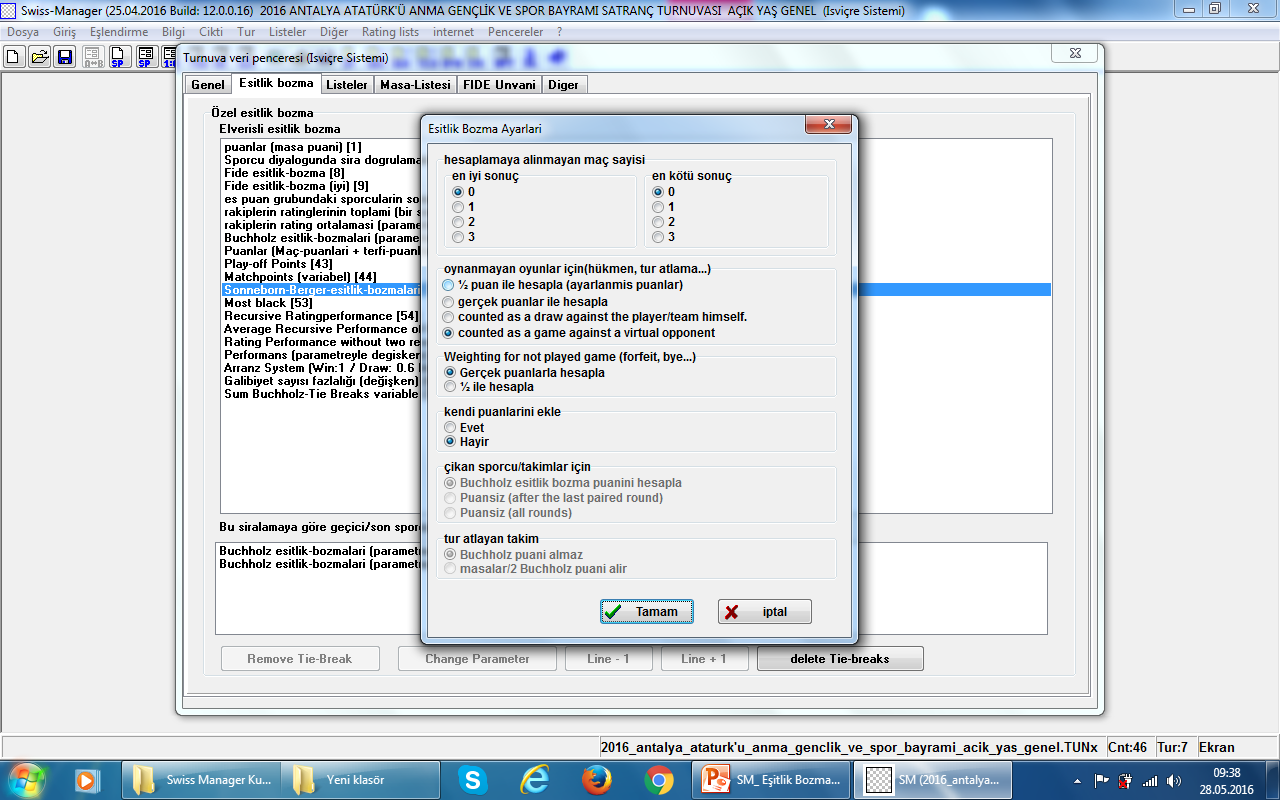 1.Sonneborn-Berger Parametre Ayarı Seçilir.
2. Tamam Seçilir.
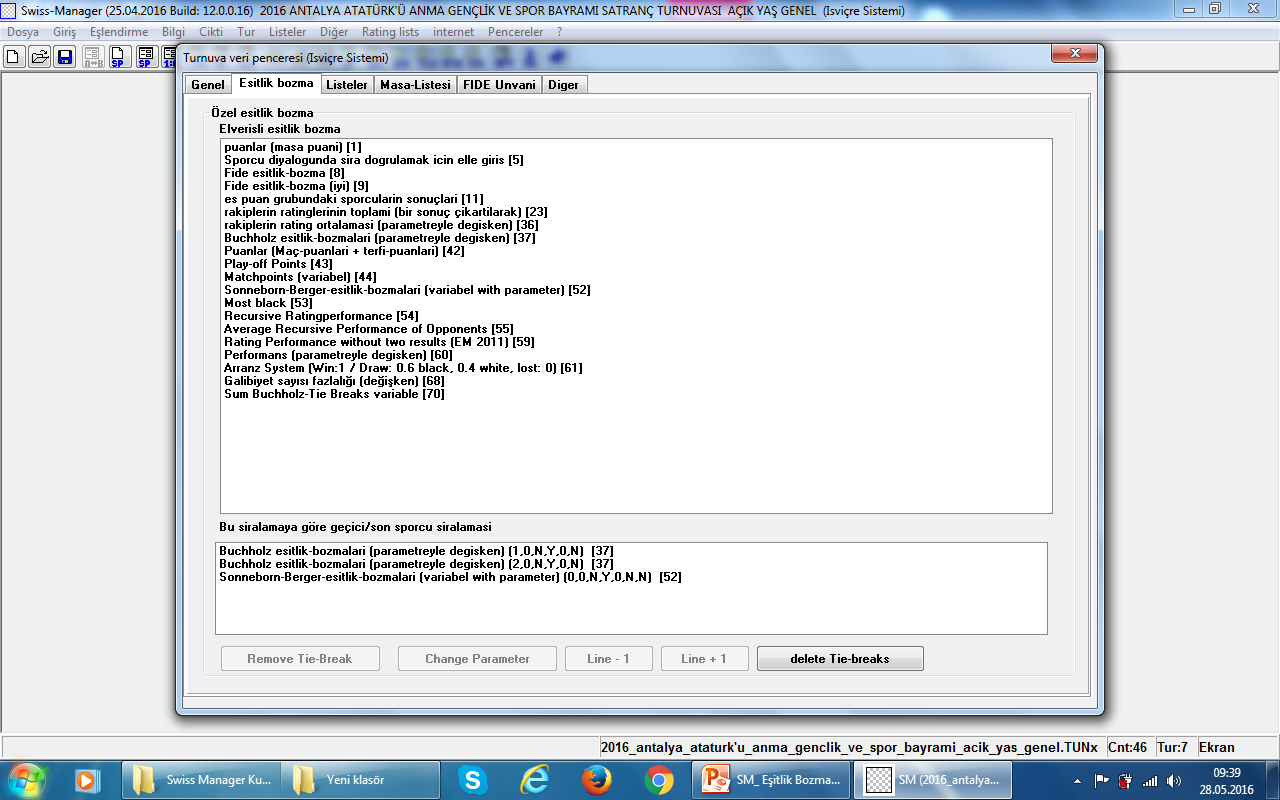 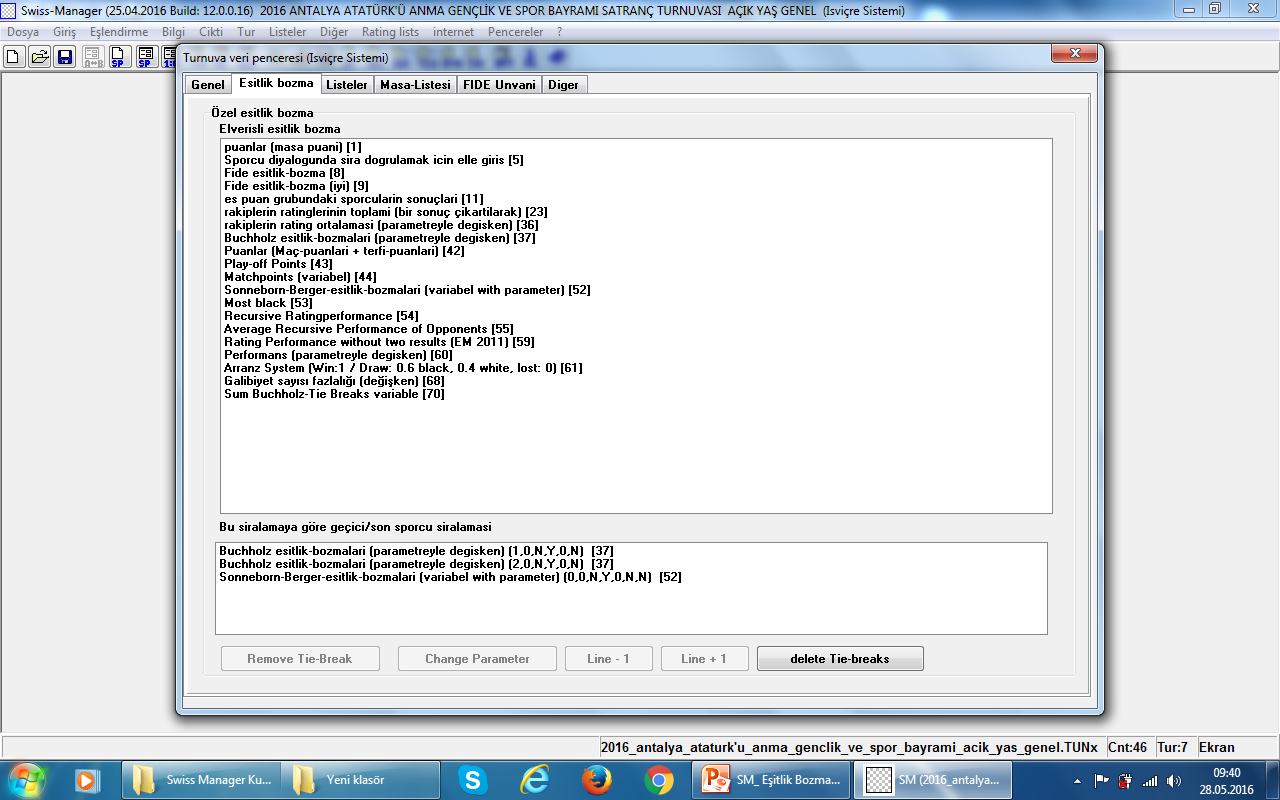 Galibiyet sayısı fazlalığı Ayarı İçin
Galibiyet sayısı fazlalığı (68) Seçilir
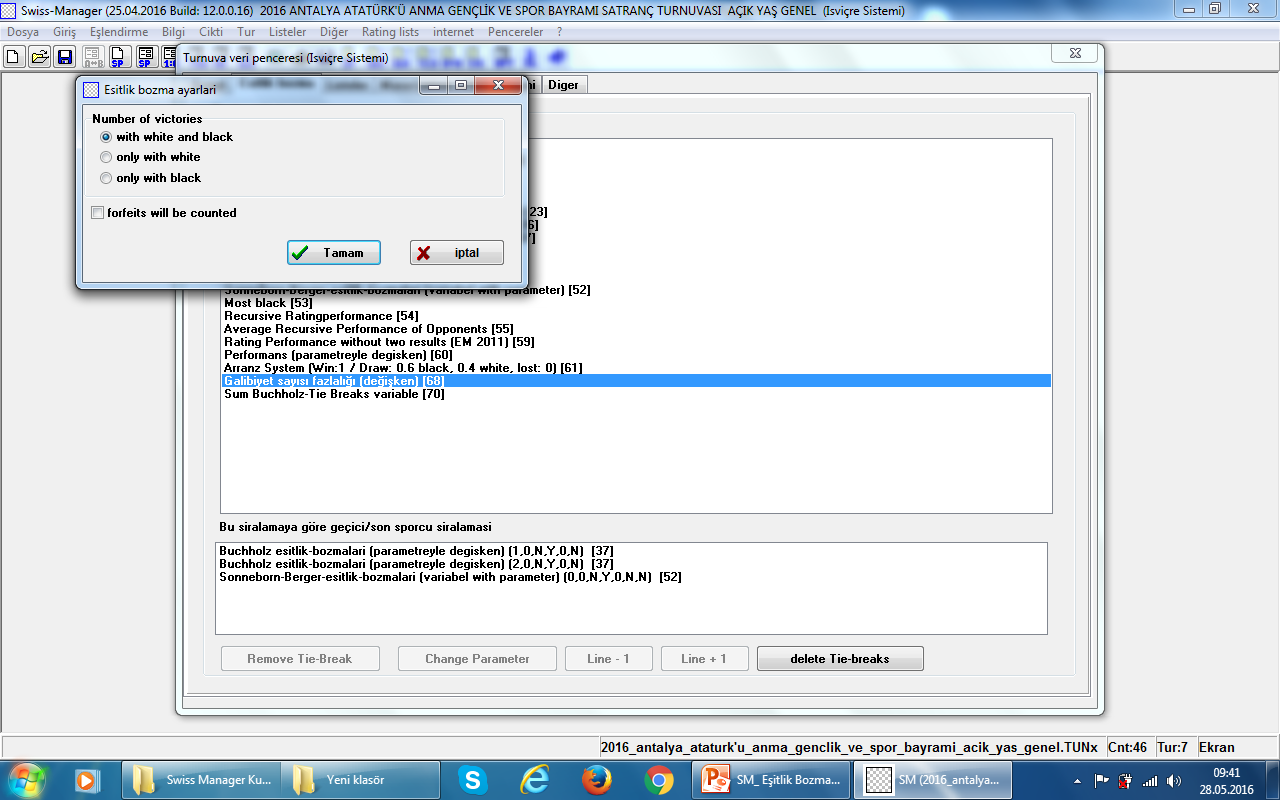 1.With of and black Seçilir
3.Tamam Seçilir
2.1. Hükmen Puanlar dahil için Seçilir. 2.2.Hükmen Puanlar hariç için Seçilmez.
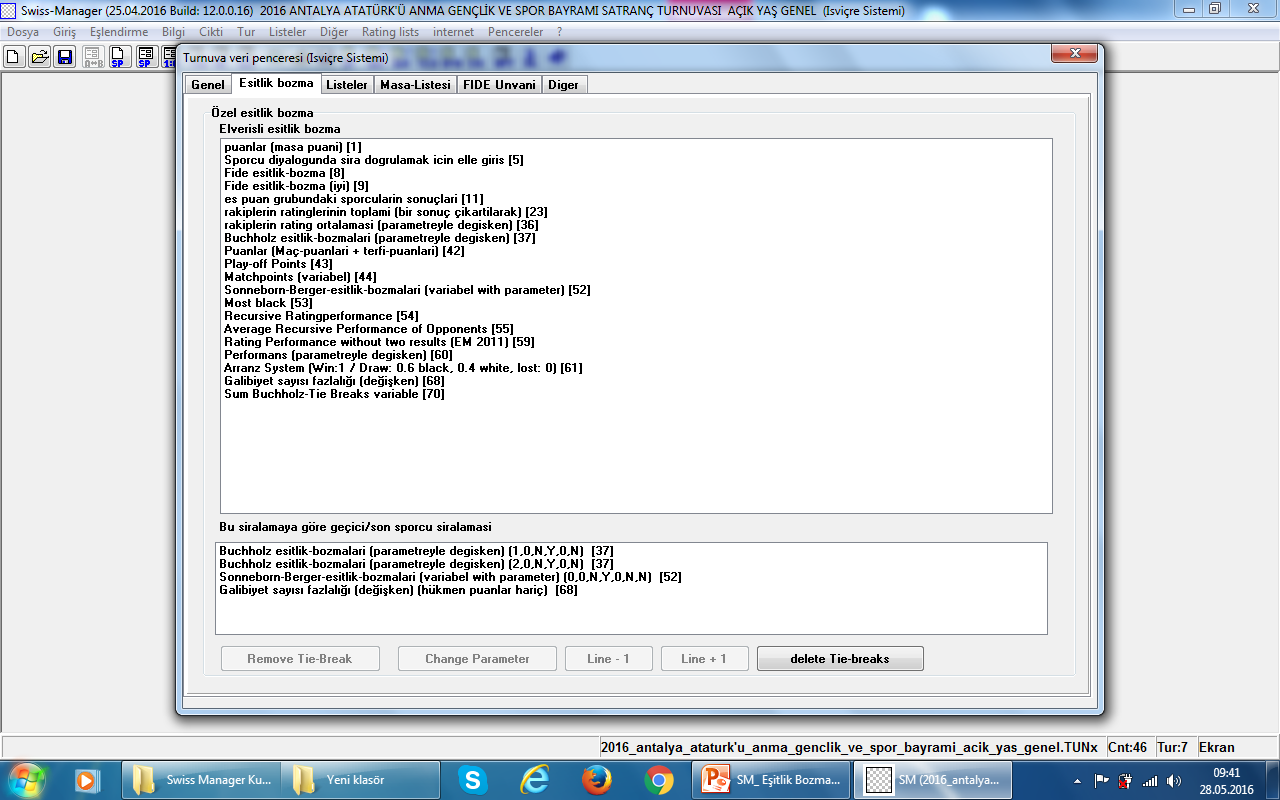 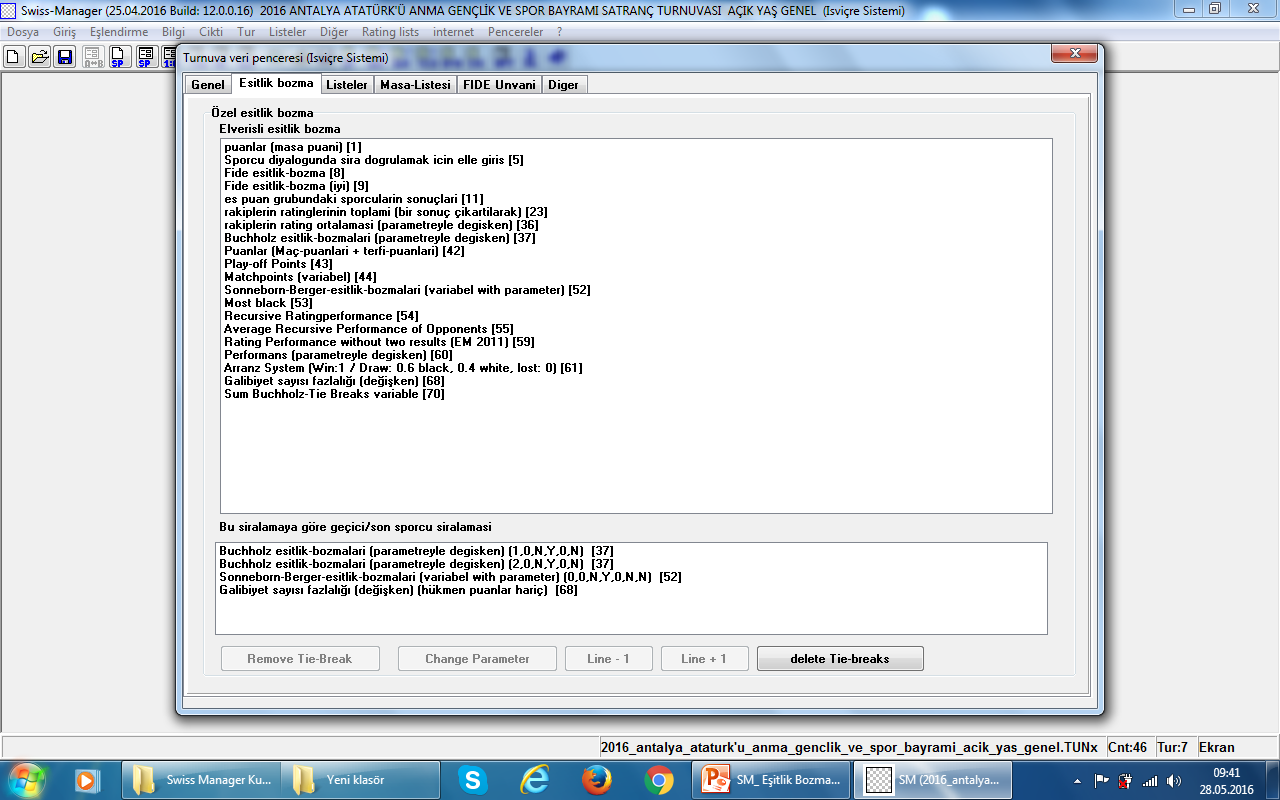 Most black Ayarı İçin
Most Black (53) Seçilir
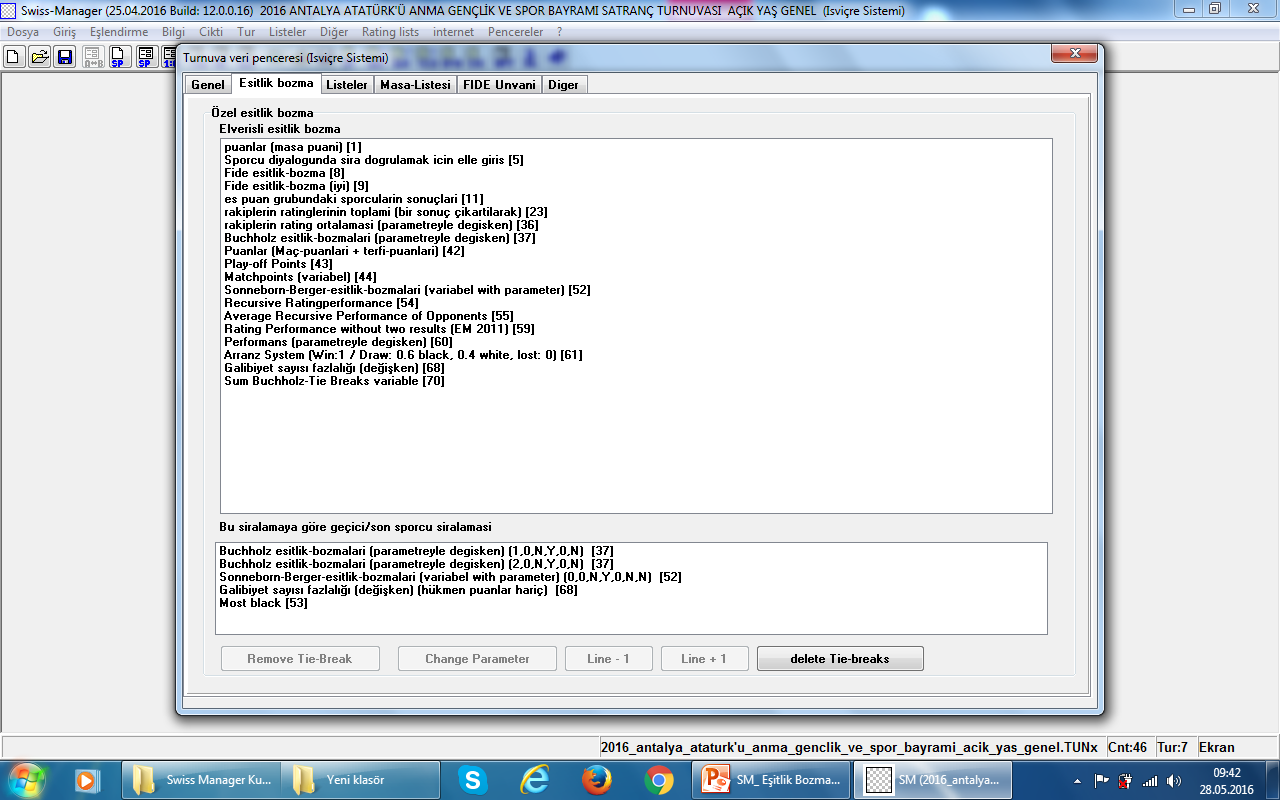 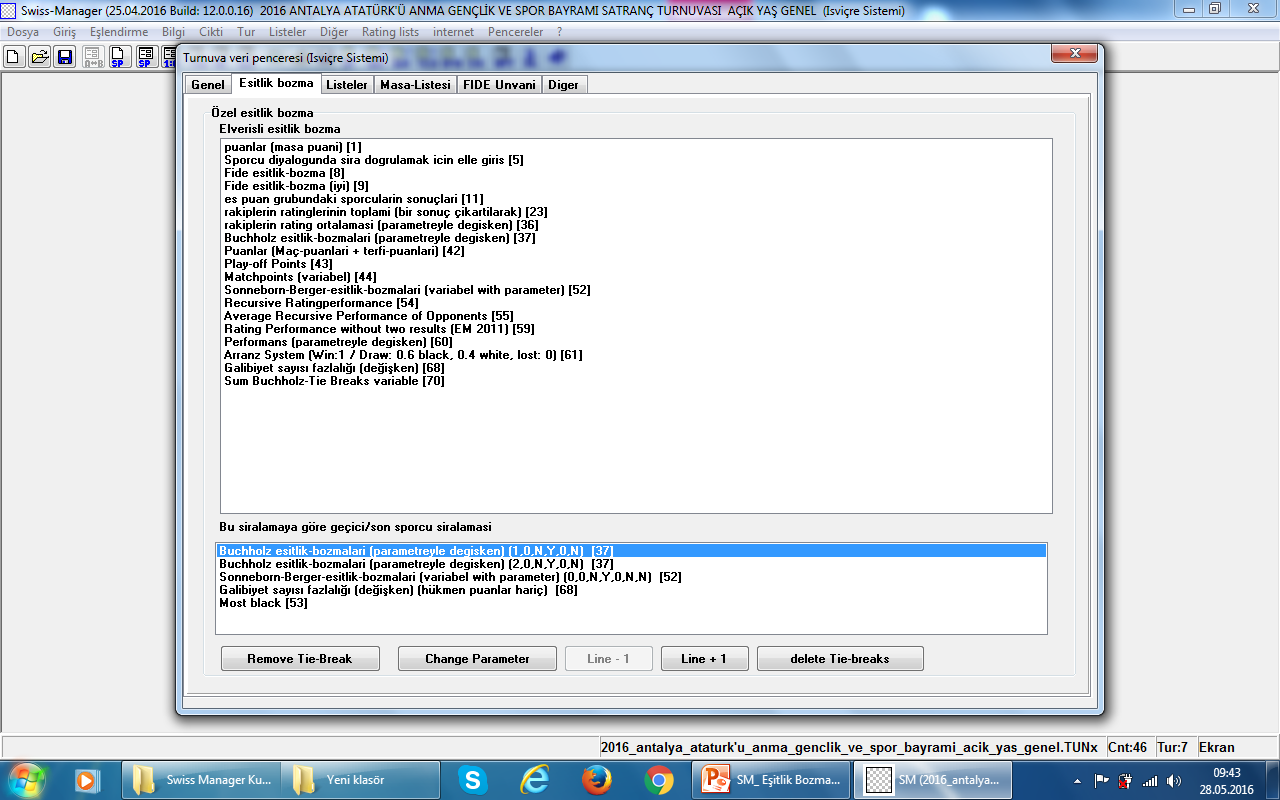 Eşitlik bozma Parameter Ayarları İçin
1. Eşitlik bozma Seçilir.
2.Change Parameter Seçilir.
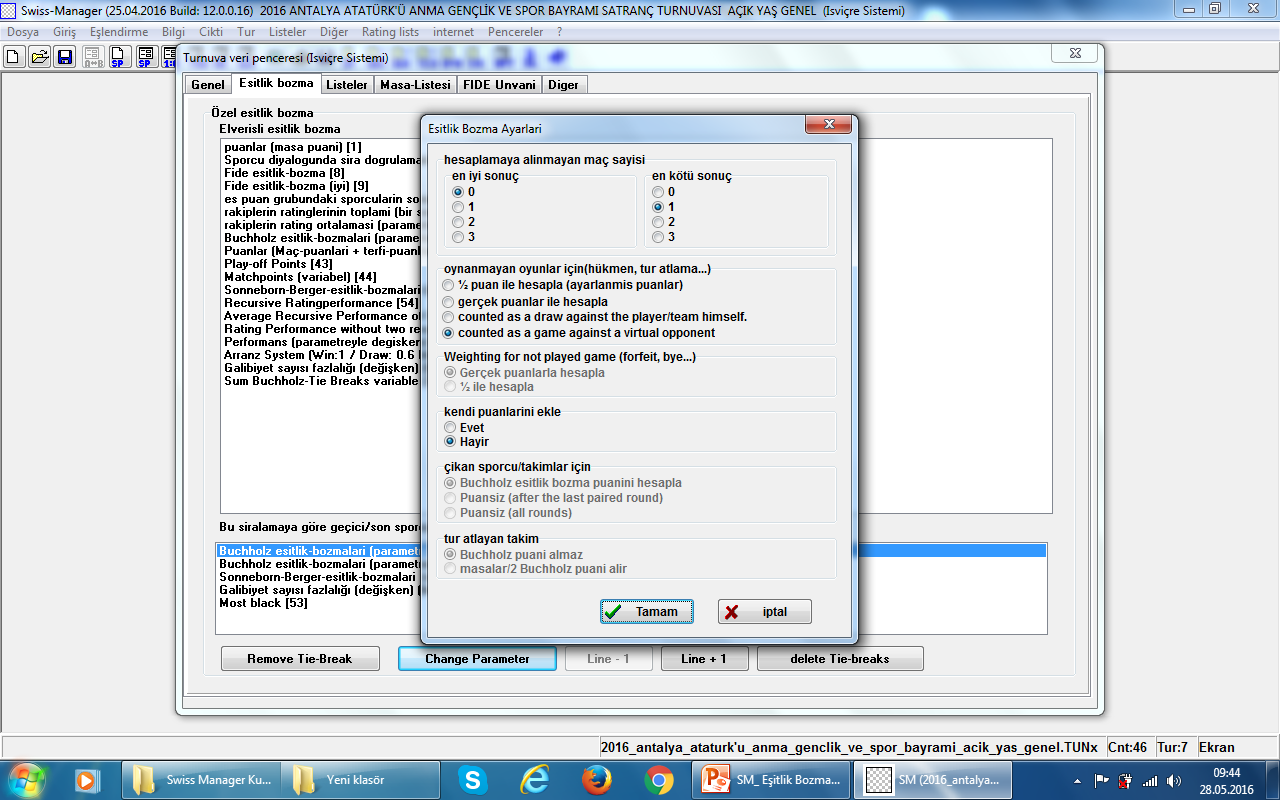 1. Paremeter Ayarı için Seçilir.
2. Tamam Seçilir.
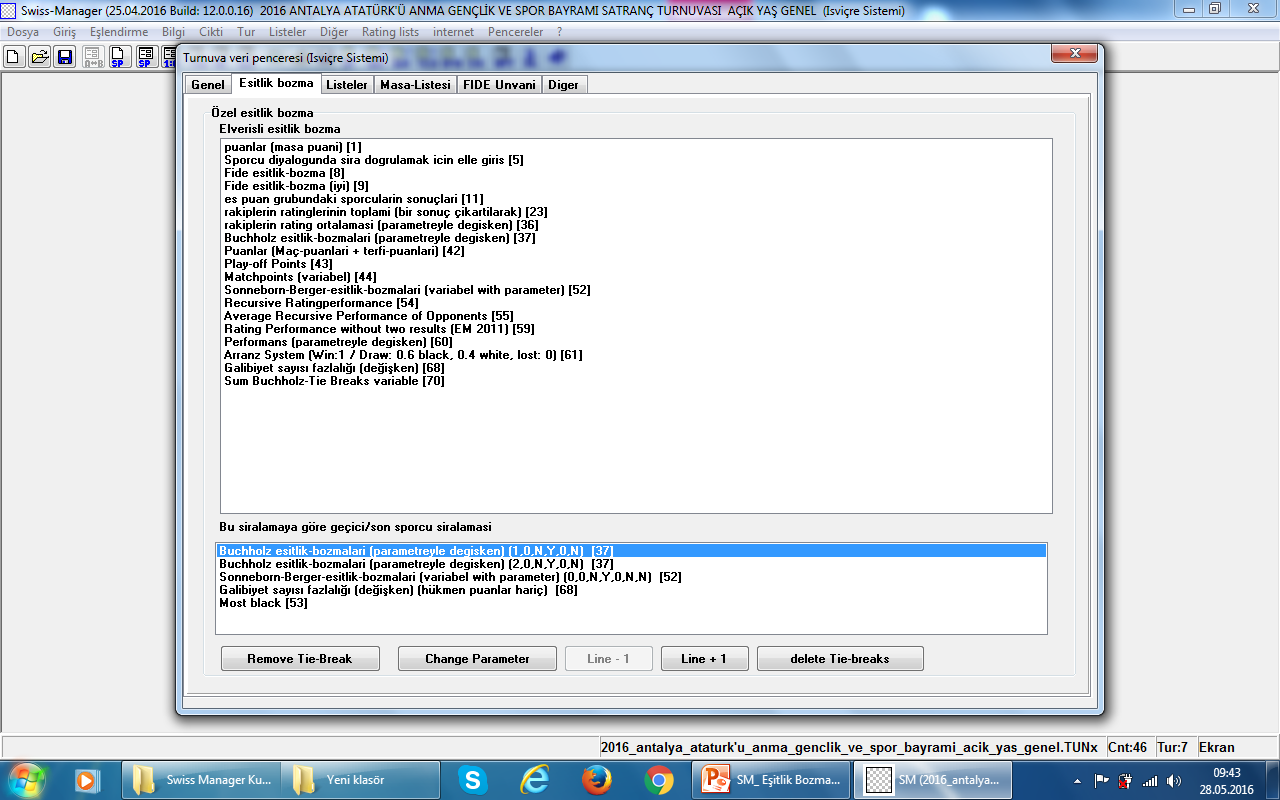 Eşitlik bozma sırasını ayarlamak için
 Line-1,Line+1 Seçilir.
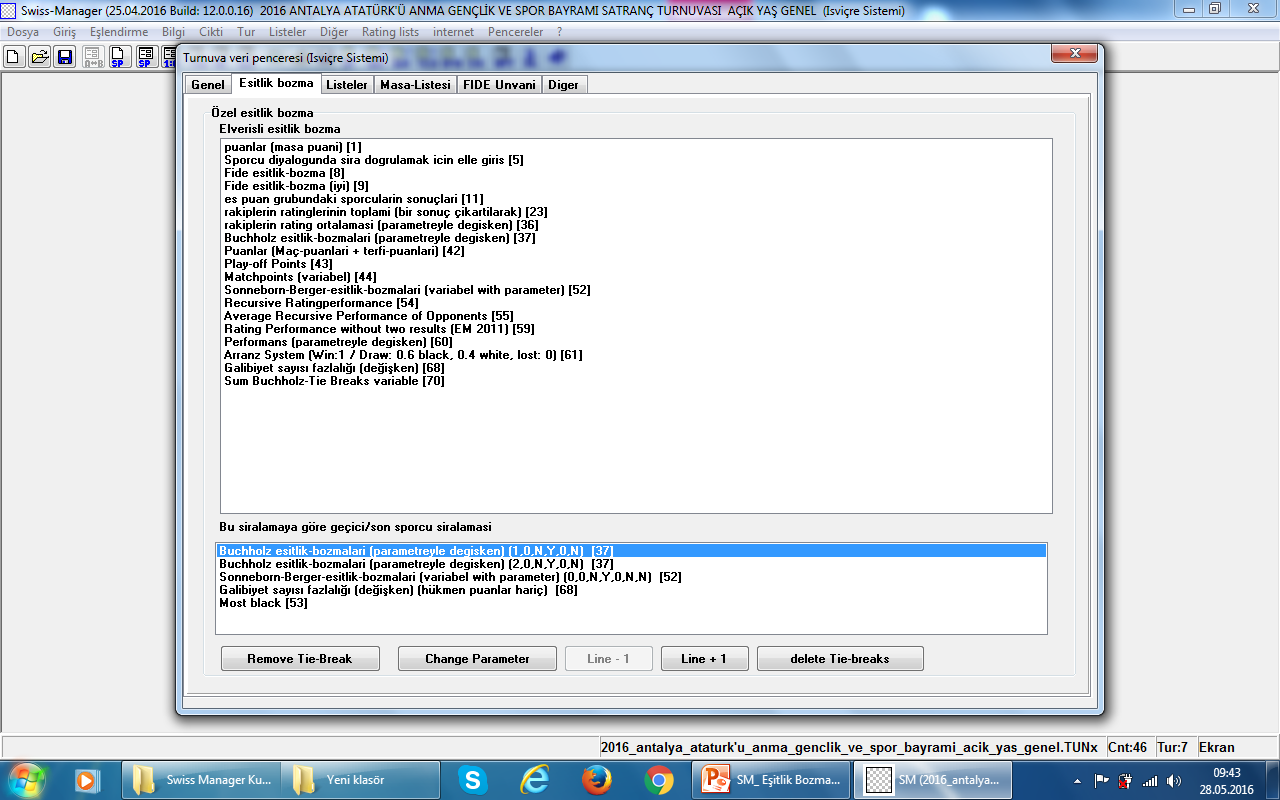 Eşitlik bozmaların tümünü silmek için Seçilir.
Eşitlik bozmaları tek tek silmek için Seçilir.